DIMO Academy for Technical Skills
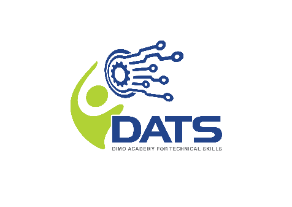 Module Name and Module Numbers - AUTOMOBILE MECHATRONICS